LOGO
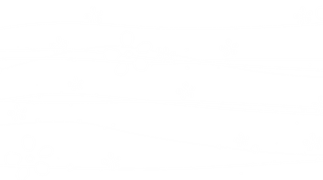 Free PPT template
Insert the Subtitle of Your Presentation
https://www.freeppt7.com.
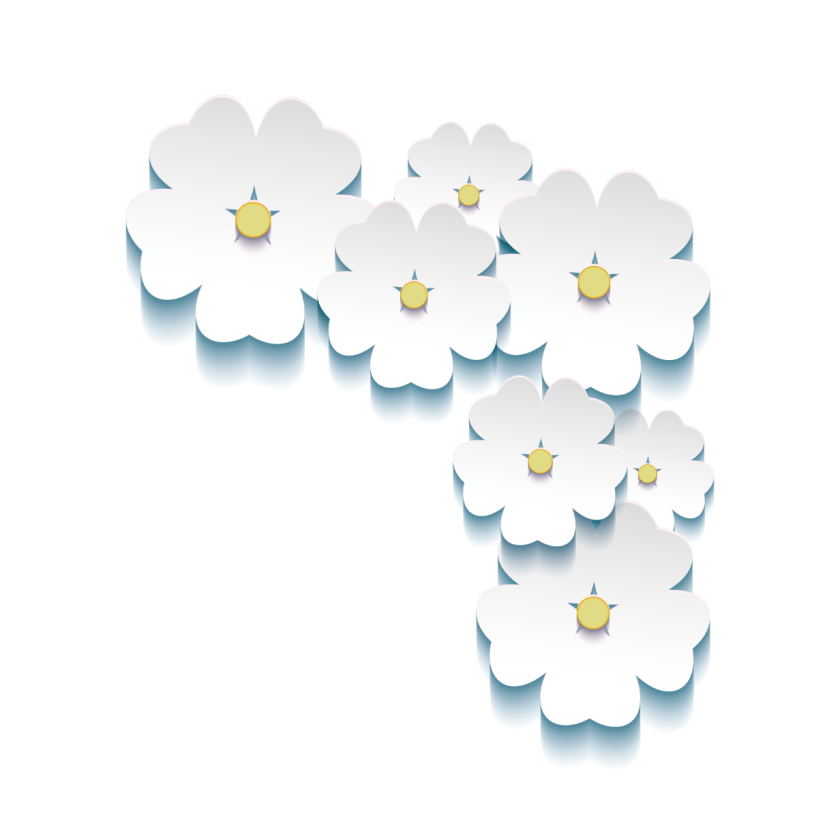 Contents
Click here to add a title.
Click here to add a title.
01。
02。
Click here to add words
Click here to add words
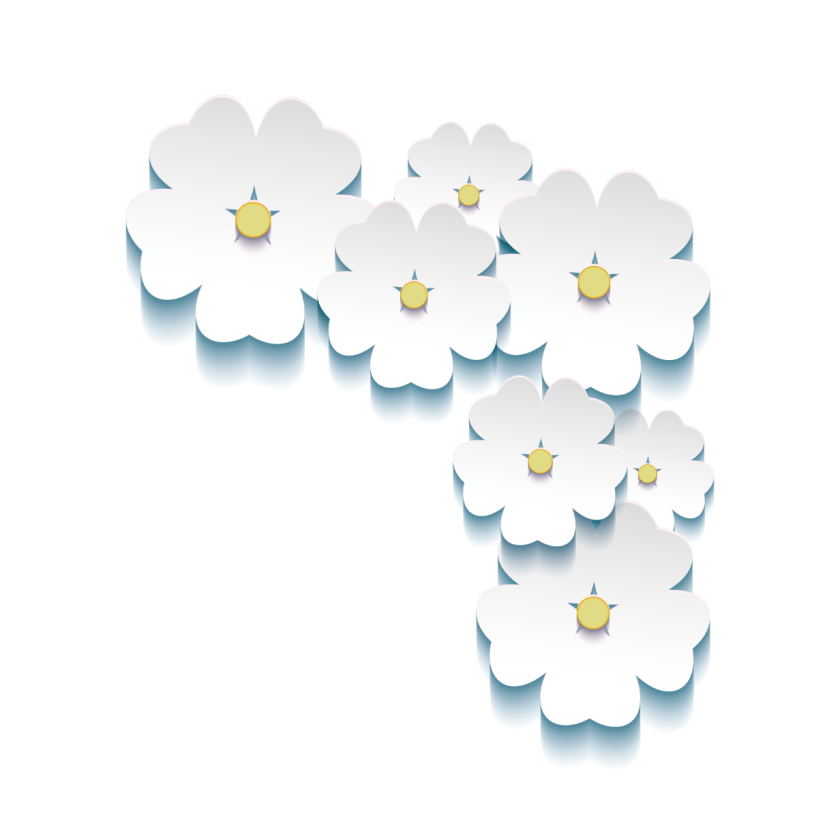 Click here to add a title.
Click here to add a title.
03。
04。
Click here to add words
Click here to add words
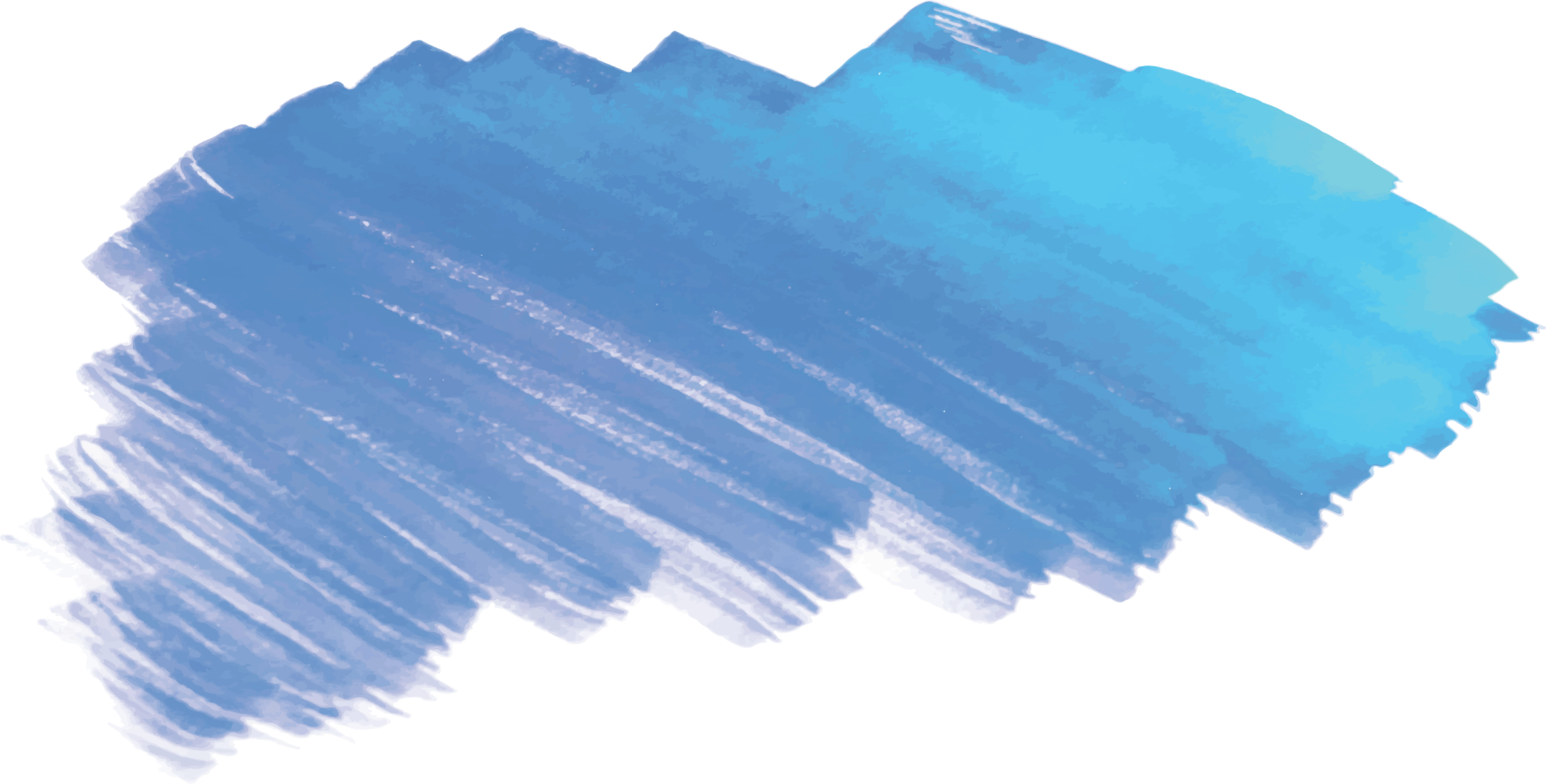 Part One
Click here to add words
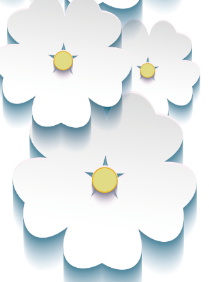 Click here to add a title.
Click here to add words.
Add a title.
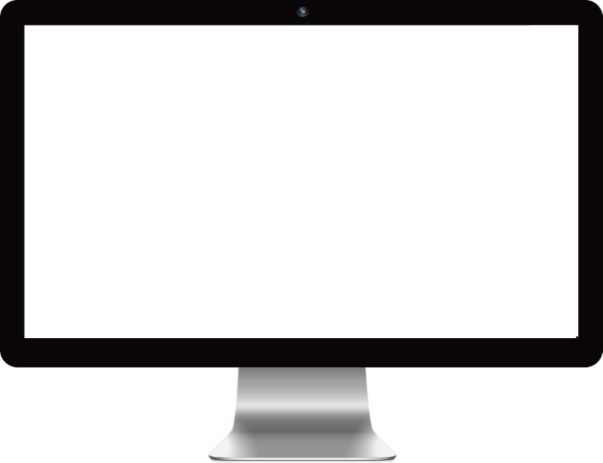 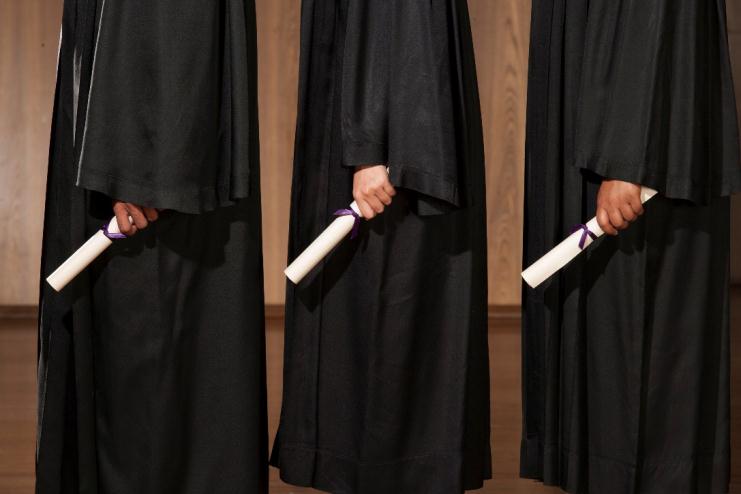 Click here to add words.
Click here to add words.
Click here to add words.
Click here to add words.
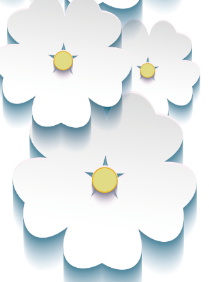 Click here to add a title.
Click here to add words.
Click to add the title.
Click to add the title.
01。
02。
Click here to edit the content, and we recommend that you display it in Microsoft's black font.
Click here to edit the content, and we recommend that you display it in Microsoft's black font.
Click to add the title.
Click to add the title.
03。
04。
Click here to edit the content, and we recommend that you display it in Microsoft's black font.
Click here to edit the content, and we recommend that you display it in Microsoft's black font.
Click to add the title.
Click to add the title.
05。
06。
Click here to edit the content, and we recommend that you display it in Microsoft's black font.
Click here to edit the content, and we recommend that you display it in Microsoft's black font.
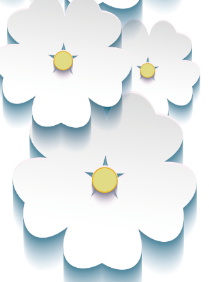 Click here to add a title.
Click here to add words.
Click to add the title.
Click to add the title.
Click here to edit the content, and we recommend that you display it in Microsoft's black font.
Click here to edit the content, and we recommend that you display it in Microsoft's black font.
Click to add the title.
Click to add the title.
Click here to edit the content, and we recommend that you display it in Microsoft's black font.
Click here to edit the content, and we recommend that you display it in Microsoft's black font.
Click to add the title.
Click to add the title.
Click here to edit the content, and we recommend that you display it in Microsoft's black font.
Click here to edit the content, and we recommend that you display it in Microsoft's black font.
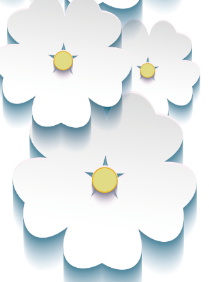 Click here to add a title.
Click here to add words.
Click to add the title.
Click here to edit the content, and we recommend that you display it in Microsoft's black font.
Click to add the title.
Click here to edit the content, and we recommend that you display it in Microsoft's black font.
Click to add the title.
Click to add the title.
Click here to edit the content, and we recommend that you display it in Microsoft's black font.
Click here to edit the content, and we recommend that you display it in Microsoft's black font.
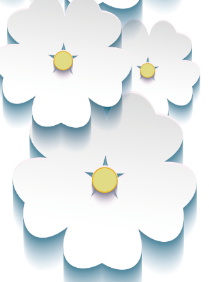 Click here to add a title.
Click here to add words.
Click to add the title.
Click to add the title.
Click here to edit the content, and we recommend that you display it in Microsoft's black font.
Click here to edit the content, and we recommend that you display it in Microsoft's black font.
Click to add the title.
Click to add the title.
Click here to edit the content, and we recommend that you display it in Microsoft's black font.
Click here to edit the content, and we recommend that you display it in Microsoft's black font.
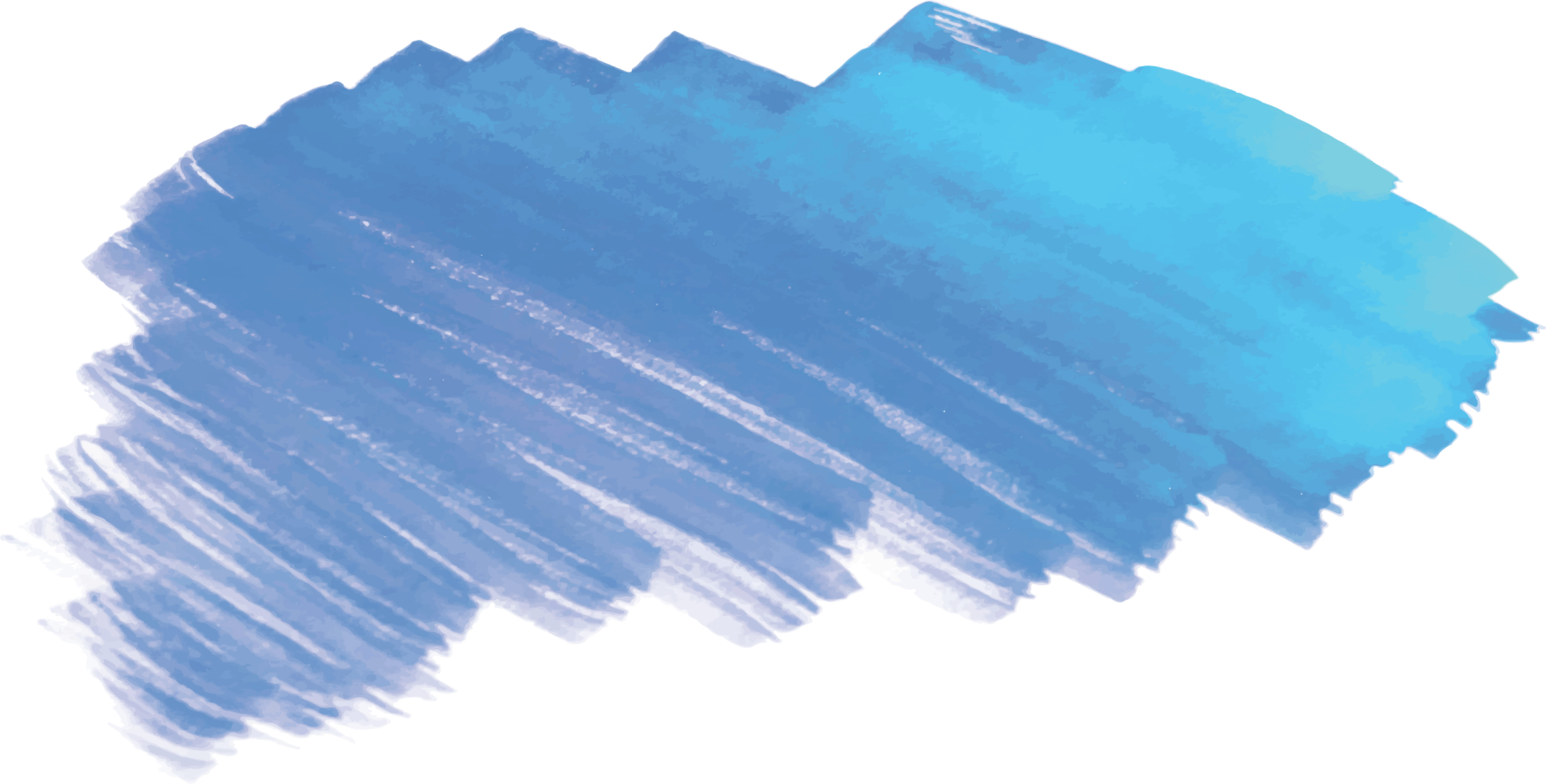 The second part
Click here to add words.
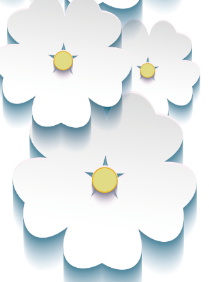 Click here to add a title.
Click here to add words.
Click to add the title.
01
Click here to edit the content, and we recommend that you display it in Microsoft's black font.
Click to add the title.
02
Click here to edit the content, and we recommend that you display it in Microsoft's black font.
Click to add the title.
03
Click here to edit the content, and we recommend that you display it in Microsoft's black font.
Click to add the title.
04
Click here to edit the content, and we recommend that you display it in Microsoft's black font.
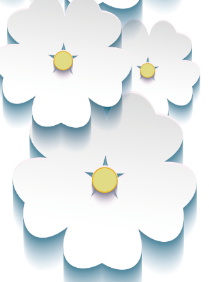 Click here to add a title.
Click here to add words.
Click to add the title.
Click to add the title.
02
01
Click here to edit the content, and we recommend that you display it in Microsoft's black font.
Click here to edit the content, and we recommend that you display it in Microsoft's black font.
Click to add the title.
Click to add the title.
03
04
Click here to edit the content, and we recommend that you display it in Microsoft's black font.
Click here to edit the content, and we recommend that you display it in Microsoft's black font.
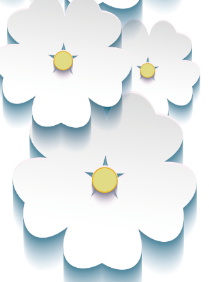 Click here to add a title.
Click here to add words.
Click to add the title.
Click to add the title.
Click to add the title.
Click here to edit the content, and we recommend that you display it in Microsoft's black font.
Click here to edit the content, and we recommend that you display it in Microsoft's black font.
Click here to edit the content, and we recommend that you display it in Microsoft's black font.
creative idea.
concept.
delivery.
Research.
design.
Start.
Finish.
Click to add the title.
Click to add the title.
Click here to edit the content, and we recommend that you display it in Microsoft's black font.
Click here to edit the content, and we recommend that you display it in Microsoft's black font.
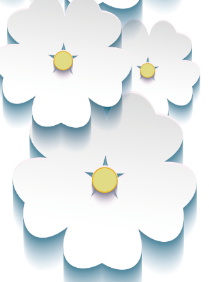 Click here to add a title.
Click here to add words.
Click to add the title.
Click to add the title.
Click here to edit the content, and we recommend that you display it in Microsoft's black font.
Click here to edit the content, and we recommend that you display it in Microsoft's black font.
Click to add the title.
Click to add the title.
Click here to edit the content, and we recommend that you display it in Microsoft's black font.
Click here to edit the content, and we recommend that you display it in Microsoft's black font.
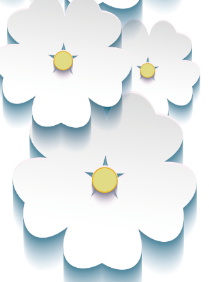 Click here to add a title.
Click here to add words.
Click to add the title.
Click to add the title.
Click here to edit the content, and we recommend that you display it in Microsoft's black font.
Click here to edit the content, and we recommend that you display it in Microsoft's black font.
Click to add the title.
Click to add the title.
Click here to edit the content, and we recommend that you display it in Microsoft's black font.
Click here to edit the content, and we recommend that you display it in Microsoft's black font.
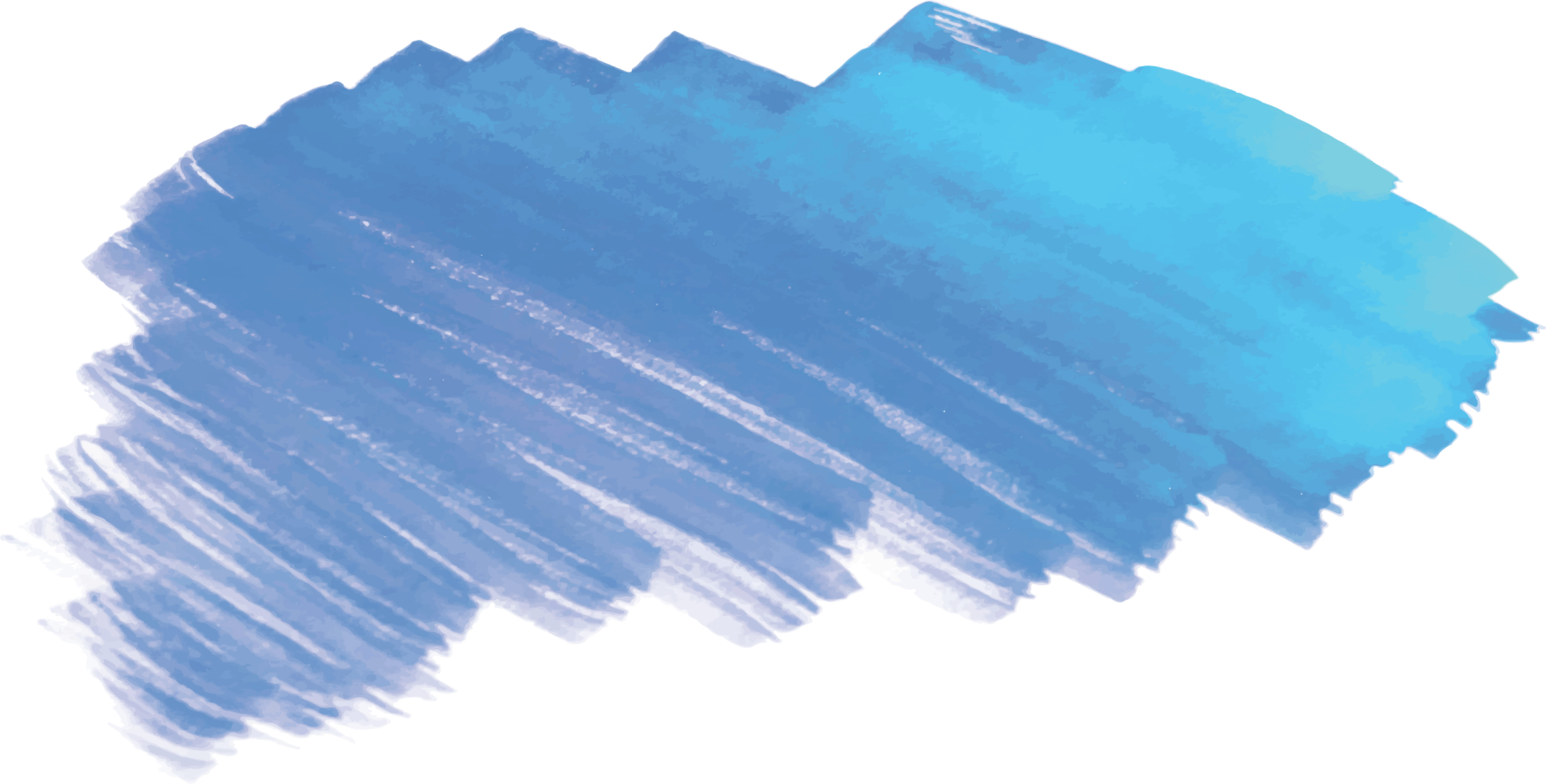 Part III
Click here to add words.
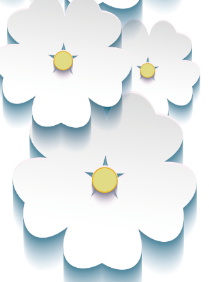 Click here to add a title.
Click here to add words.
Click to add the title.
01。
Click here to edit the content, and we recommend that you display it in Microsoft's black font.
Click to add the title.
02。
02
01
Click here to edit the content, and we recommend that you display it in Microsoft's black font.
Keywords
04
03
Click to add the title.
03。
Click here to edit the content, and we recommend that you display it in Microsoft's black font.
Click to add the title.
04。
Click here to edit the content, and we recommend that you display it in Microsoft's black font.
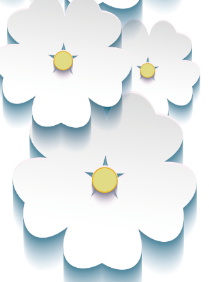 Click here to add a title.
Click here to add words.
Click to add the title.
01
Click here to edit the content, and we recommend that you display it in Microsoft's black font.
Click to add the title.
04
Click here to edit the content, and we recommend that you display it in Microsoft's black font.
Click to add the title.
02
Click here to edit the content, and we recommend that you display it in Microsoft's black font.
Click to add the title.
05
Click here to edit the content, and we recommend that you display it in Microsoft's black font.
Click to add the title.
03
Click here to edit the content, and we recommend that you display it in Microsoft's black font.
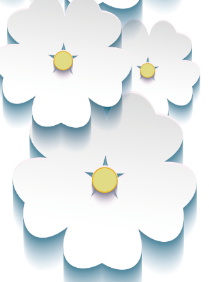 Click here to add a title.
Click here to add words.
Click to add the title.
Click to add the title.
Click here to edit the content, and we recommend that you display it in Microsoft's black font.
Click here to edit the content, and we recommend that you display it in Microsoft's black font.
Political.
Economics.
Social.
Ok.
Click to add the title.
Click to add the title.
Click here to edit the content, and we recommend that you display it in Microsoft's black font.
Click here to edit the content, and we recommend that you display it in Microsoft's black font.
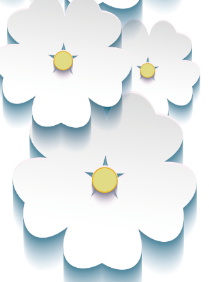 Click here to add a title.
Click here to add words.
Click to add the title.
Click to add the title.
Click here to edit the content, and we recommend that you display it in Microsoft's black font.
Click here to edit the content, and we recommend that you display it in Microsoft's black font.
Click to add the title.
Click to add the title.
Click here to edit the content, and we recommend that you display it in Microsoft's black font.
Click here to edit the content, and we recommend that you display it in Microsoft's black font.
Click to add the title.
Click to add the title.
Click here to edit the content, and we recommend that you display it in Microsoft's black font.
Click here to edit the content, and we recommend that you display it in Microsoft's black font.
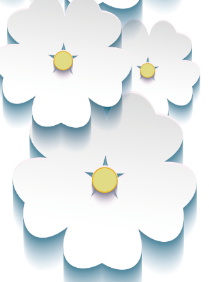 Click here to add a title.
Click here to add words.
Click to add the title.
Click to add the title.
Click here to edit the content, and we recommend that you display it in Microsoft's black font.
Click here to edit the content, and we recommend that you display it in Microsoft's black font.
Click to add the title.
Click to add the title.
Click here to edit the content, and we recommend that you display it in Microsoft's black font.
Click here to edit the content, and we recommend that you display it in Microsoft's black font.
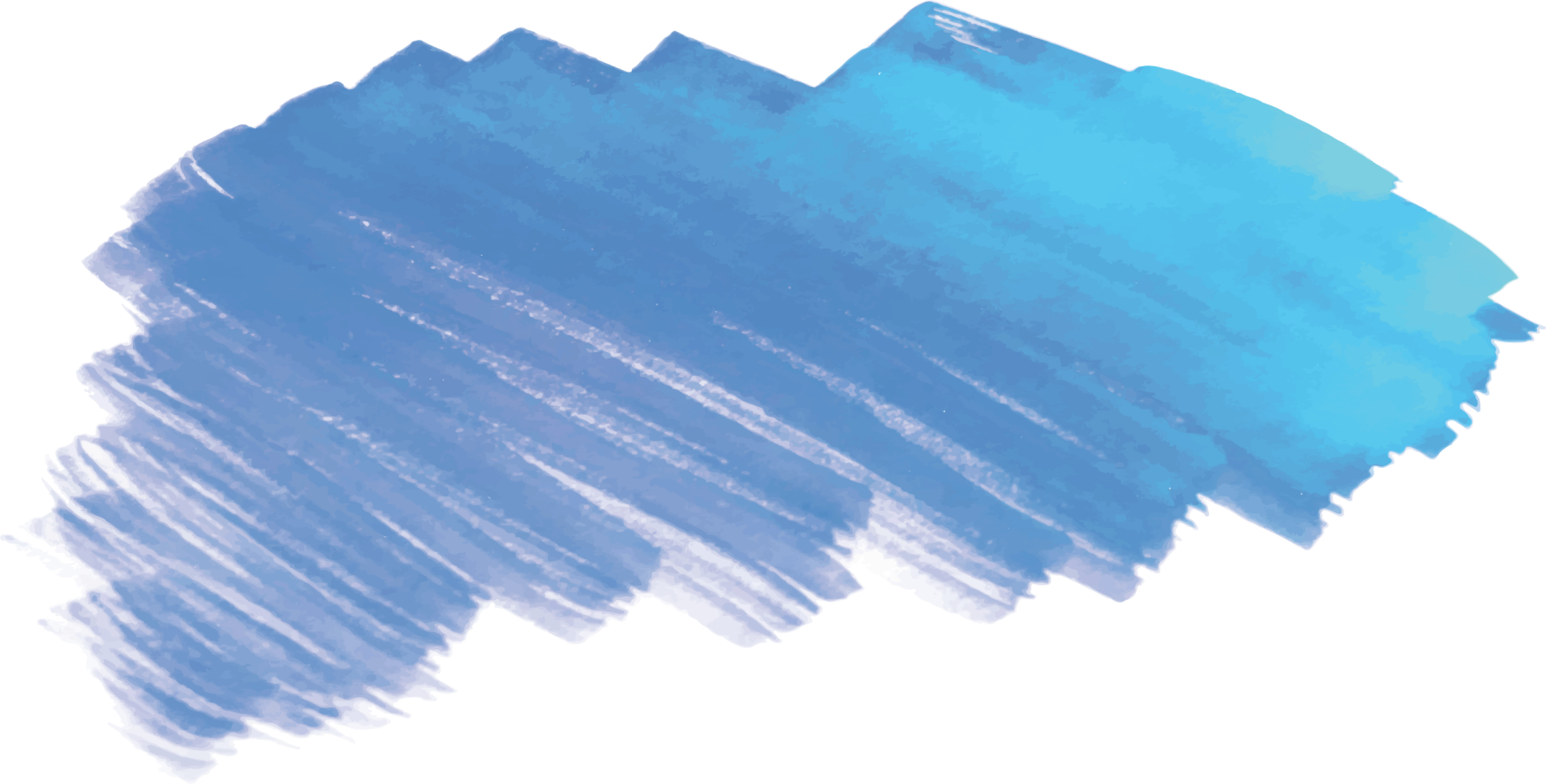 Part 4
Click here to add words.
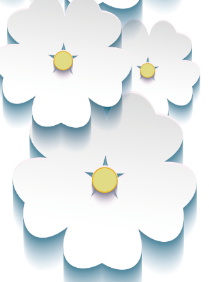 Click here to add a title.
Click here to add words.
Click to add the title.
Click to add the title.
Click to add the title.
Click here to edit the content, and we recommend that you display it in Microsoft's black font.
Click here to edit the content, and we recommend that you display it in Microsoft's black font.
Click here to edit the content, and we recommend that you display it in Microsoft's black font.
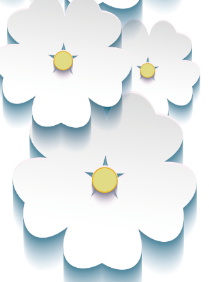 Click here to add a title.
Click here to add words.
Click to add the title.
Click here to edit the content, and we recommend that you display it in Microsoft's black font.
Click to add the title.
Click here to edit the content, and we recommend that you display it in Microsoft's black font.
04
Click to add the title.
Click to add the title.
03
Click here to edit the content, and we recommend that you display it in Microsoft's black font.
Click here to edit the content, and we recommend that you display it in Microsoft's black font.
Click to add the title.
02
Click here to edit the content, and we recommend that you display it in Microsoft's black font.
01
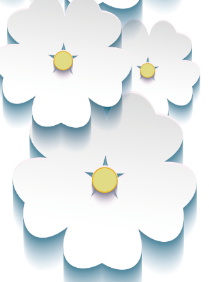 Click here to add a title.
Click here to add words.
Click to add the title.
Click to add the title.
Click here to edit the content, and we recommend that you display it in Microsoft's black font.
Click here to edit the content, and we recommend that you display it in Microsoft's black font.
Click to add the title.
Click to add the title.
Click to add
 the title.
Click here to edit the content, and we recommend that you display it in Microsoft's black font.
Click here to edit the content, and we recommend that you display it in Microsoft's black font.
Click to add the title.
Click to add the title.
Click here to edit the content, and we recommend that you display it in Microsoft's black font.
Click here to edit the content, and we recommend that you display it in Microsoft's black font.
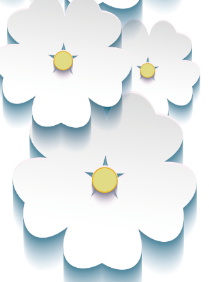 Click here to add a title.
Click here to add words.
Click to add the title.
Click here to edit the content, and we recommend that you display it in Microsoft's black font.
Click to add the title.
Click to add the title.
Click here to edit the content, and we recommend that you display it in Microsoft's black font.
Click here to edit the content, and we recommend that you display it in Microsoft's black font.
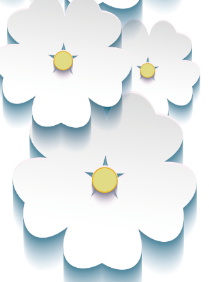 Click here to add a title.
Click here to add words.
Click to add the title.
Click to add the title.
Click here to edit the content, and we recommend that you display it in Microsoft's black font.
Click here to edit the content, and we recommend that you display it in Microsoft's black font.
Political.
Economics.
Social.
Click to add the title.
Ok.
Click to add the title.
Click here to edit the content, and we recommend that you display it in Microsoft's black font.
Click here to edit the content, and we recommend that you display it in Microsoft's black font.
LOGO.
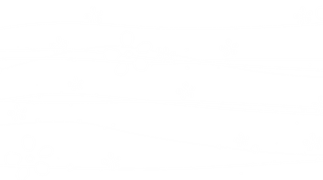 Thank you！
Insert the Subtitle of Your Presentation.
https://www.freeppt7.com.